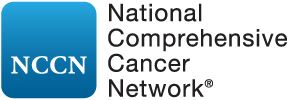 Provided by the National Comprehensive Cancer Network in partnership with Clinical Care Options, LLC
Considerations in Selecting Therapy for Previously Treated CLL
Supported by educational grants from AstraZeneca, BeiGene, Lilly, Pharmacyclics LLC, an AbbVie Company and Janssen Biotech, Inc.
About These Slides
Please feel free to use, update, and share some or all of these slides in your noncommercial presentations to colleagues or patients
When using our slides, please retain the source attribution:

These slides may not be published, posted online, or used in commercial presentations without permission. Please contact permissions@clinicaloptions.com for details
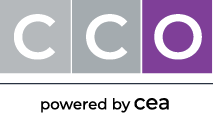 Slide credit: clinicaloptions.com
[Speaker Notes: Disclaimer: The materials published on the Clinical Care Options Web site reflect the views of the authors of the CCO material, not those of Clinical Care Options, LLC, the CME providers, or the companies providing educational grants. The materials may discuss uses and dosages for therapeutic products that have not been approved by the United States Food and Drug Administration. A qualified healthcare professional should be consulted before using any therapeutic product discussed. Readers should verify all information and data before treating patients or using any therapies described in these materials.]
Faculty
Jennifer Woyach, MDProfessorDivision of HematologyDepartment of Internal MedicineThe Ohio State UniversityColumbus, Ohio
Jennifer Woyach, MD: consultant/advisor/speaker: AbbVie, AstraZeneca, BeiGene, Genentech, Janssen, Loxo, NewWave, Pharmacyclics; researcher: Schrödinger.
[Speaker Notes: This slide lists the faculty who were involved in the production of these slides.]
Faculty Disclosures
Brian Hill, MD, PhD: consultant/advisor/speaker: AbbVie, AstraZeneca, BeiGene, Genentech, Pharmacyclics.
Jennifer Woyach, MD: consultant/advisor/speaker: AbbVie, AstraZeneca, BeiGene, Genentech, Janssen, Loxo, NewWave, Pharmacyclics; researcher: Schrödinger.
[Speaker Notes: This slide lists the disclosure information of the faculty and staff involved in the development of these slides.]
Initial Considerations When Approaching Relapsed CLL
Relapse can take different forms
Increase in WBC after time-limited therapy is complete
Detection of lymph nodes by CT scan

Detection of lymph nodes by exam
Increase in WBC during continuous treatment

Return of autoimmune conditions
Symptomatic increase of nodes
Return of fatigue or other constitutional symptoms
Don’t treat
Don’t treat (yet)
Start treatment
Initial Considerations When Approaching Relapsed CLL
Hallek. Blood. 2018;131:2745.
6
[Speaker Notes: ALC, absolute lymphocyte count; CLL, chronic lymphocytic leukemia; Hgb, hemoglobin; LN, lymph node.]
Pretherapy Prognostic Factors for Relapsed CLL
IGHV does not change, so no need to repeat
FISH
Stimulated cytogenetics
TP53 mutation
What Was the Initial Treatment?
Chemoimmunotherapy?
Venetoclax + obinutuzumab?
BTK inhibitor given continuously?
If Initial Treatment Was Chemoimmunotherapy . . .
Lots of options!
Ibrutinib 
Acalabrutinib
Zanubrutinib


What do the data say?
Venetoclax + rituximab
Idelalisib + rituximab
Duvelisib
Repeat chemoimmunotherapy regimen (only in cases of long remission)
BTK Inhibitors Demonstrate Long Remission Durations: RESONATE
Randomized, open-label phase III trial of ibrutinib vs ofatumumab for patients with CLL/SLL, ≥1 prior therapy, and measurable nodal disease (N = 391)
100
80
Ibrutinib(n = 195)
44.1(38.5-56.2)
Ofatumumab (n = 196)
8.1(7.8-8.3)
Median PFS, mo(95% CI)HR (95% CI)
60
PFS (%)
0.148 (0.113-0.196)
40
IbrutinibOfatumumab
20
0
0
3
6
9
12
15
18
21
24
27
30
33
36
39
42
45
48
51
54
57
60
63
66
69
72
Mo
Munir. Am J Hematol. 2019;94:1353.
BTK Inhibitors Demonstrate Long Remission Durations: ASCEND
Randomized, open-label phase III trial of acalabrutinib vs idelalisib + rituximab or bendamustine + rituximab for patients with R/R CLL, ≥1 prior systemic therapy, and no prior BCL-2 or B-cell receptor inhibitor therapy (N = 310)
Acalabrutinib vs IdR/BR
100
80
Median PFS: NR
60
PFS (%)
62%
40
Acala: IdR/BRHR (95% CI): 0.28 (0.20, 0.38)P <.0001
19%
20
Acala (n = 155)IdR/BR (n = 155)
Median PFS: 16.8 mo
0
0
3
6
9
12
15
18
21
24
27
30
33
36
39
42
45
48
51
54
Mo
Jurczak. ASCO 2022. Abstr 7538.
[Speaker Notes: BR, bendamustine/rituximab; CLL, chronic lymphocytic leukemia; CNS, central nervous system; CV, cardiovascular; ECOG, Eastern Cooperative Oncology Group; IdR, idelalisib/rituximab; iwCLL, International Workshop on Chronic Lymphocytic Leukemia; ORR, overall response rate; OS, overall survival; PD, progressive disease; PFS, progression-free survival; PS, performance status; R/R, relapsed/refractory.]
Cytogenetics Are Still Important
Ibrutinib PFS
Acalabrutinib PFS
1.0
100
80
0.8
60
0.6
R/R del(13q)R/R trisomy 12No abnormalityR/R del(11q)R/R del(17p)
PFS (%)
Proportion of PFS
40
0.4
20
All patients (n = 134)del(17p) (n = 27)del(11q) (n = 21)Complex karyotype (n = 29)
0.2
0
6
12
18
24
30
36
42
48
54
60
66
72
0
0
Mo From Initiation of Ibrutinib
0
2
4
6
8
10
12
14
16
18
20
22
24
26
28
Mo From Initiation of Study Treatment
O’Brien. Blood. 2018;131:1910. Byrd. NEJM. 2016;374:323.
Which BTK Inhibitor Is Best?
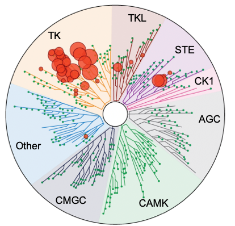 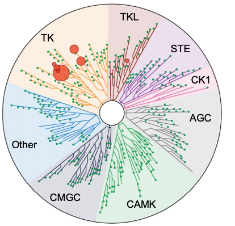 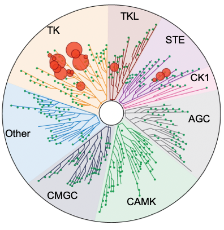 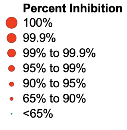 Ibrutinib
Zanubrutinib
Acalabrutinib
Kaptein. ASH 2018. Abstr 1871.
[Speaker Notes: AE, adverse event; MCL, mantle cell lymphoma; R/R, relapsed/refractory.]
Acalabrutinib vs Ibrutinib: ELEVATE-RR
100
80
Randomized phase III noninferiority trial of acalabrutinib vs ibrutinib for patients with previously treated CLL; presence of del(17p) or del(11q); no significant CV disease; no prior BTK, PI3K, Syk, or BCL-2 inhibitors (N = 533)
60
PFS (%)
HR: 1.00 (95% CI: 0.79-1.27; noninferiority met)
40
20
0
36
39
24
33
42
51
9
12
57
21
48
6
30
54
15
18
27
45
3
0
Mo
Byrd. ASCO 2021. Abstr 7500. Byrd. JCO. 2021;39:3441.
Zanubrutinib vs Ibrutinib: ALPINE
ASH PresentationFinal Analysis UpdateLBA-6, Dec 13, 9:00 AM
Randomized phase III trial of zanubrutinib vs ibrutinib for patients with CLL relapsed or refractory to ≥1 previous line of treatment; no prior BTKi (planned N = 652; interim analysis: n = 415)
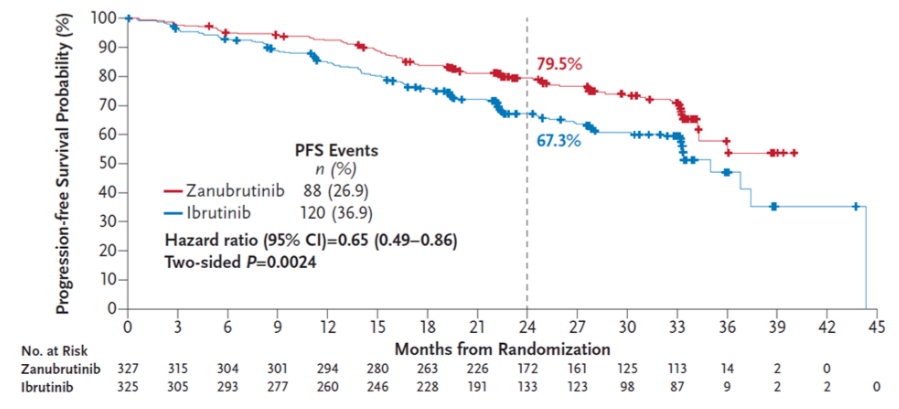 Brown. ASH 2022. Abstr LBA-6.
[Speaker Notes: AE, adverse event; CLL, chronic lymphocytic leukemia; DoR, duration of response; ECOG, Eastern Cooperative Oncology Group; iwCLL, International Workshop on Chronic Lymphocytic Leukemia; PD, progressive disease; PS, performance status; QoL, quality of life; R/R, relapsed/refractory.]
Venetoclax + Rituximab Induces Long Remission Durations: MURANO
HR(95% CI)0.19 (0.15-0.26)P <.0001
Median PFS, Mo(95% CI)53.6 (48.4-57.0)17.0 (15.5-21.7)
Randomized, open-label phase III trial of venetoclax + rituximab vs bendamustine + rituximab for patients with R/R CLL; 1-3 prior tx lines (with ≥1 CT-containing regimen) (N = 389)
VenR (n = 194)BR (n = 195)
PFS by EOT MRD
PFS
100
100
80
80
60
60
PFS (%)
Landmark PFS (%)
40
40
20
20
EOT
0
0
0
6
12
18
24
30
36
42
48
0
6
12
18
24
30
36
42
48
54
60
66
72
Mo
Mo Since EOT
Seymour. Blood. 2022;140:839.
[Speaker Notes: C, cycle; CLL, chronic lymphocytic leukemia; CT, chemotherapy; DoR, duration of response; IRC, independent review committee; MRD, minimal residual disease; PD, progressive disease; R/R, relapsed/refractory; SLL, small lymphocytic leukemia; tx, treatment.]
PI3K Inhibitors Demonstrate (Some) Efficacy
Randomized phase III trials of PI3K inhibitors for previously treated CLL
Idela + R(n = 110)
19.4 (12.3-NR)
Placebo + R(n = 110)
6.5(4.0-7.3)
Ofa 
9.9(9.2-11.3)
Duv 
13.3(12.1-16.8)
Median PFS, mo (95% CI)
PFS, median mo (95% CI)
100
HR: 0.52; P <.0001
Duvelisib (n = 160)
100
Ofatumumab (n = 159
80
Idela + RPlacebo + R
80
60
60
Probability of PFS (%)
PFS by ICR (%)
40
40
20
20
0
0
0
2
4
6
8
10
12
14
16
18
20
22
24
36
0
3
6
9
12
15
18
21
24
27
30
33
Mo
Mo Since Treatment Assignment
Sharman. JCO. 2019;37:1391. Flinn. Blood. 2018;132:2446.
What Do These Data Tell Us?
In the postchemotherapy setting, both BTK and BCL-2 inhibitors are very effective
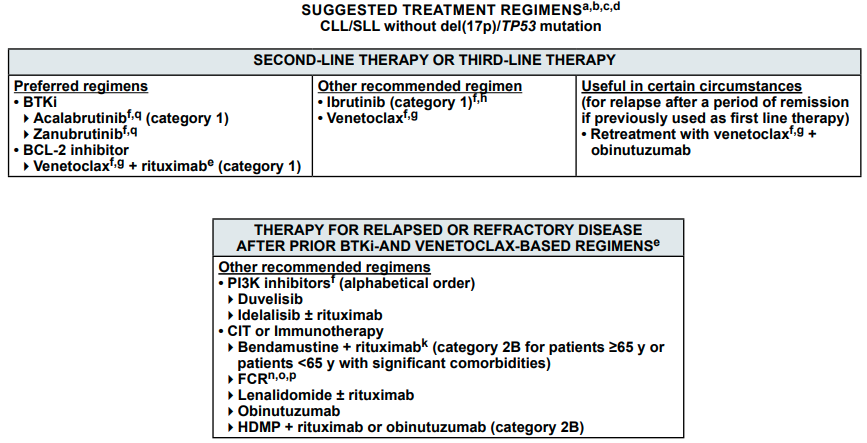 Reproduced with permission from the NCCN Clinical Practice Guidelines in Oncology (NCCN Guidelines®) for CLL/SLL v1.2023. © National Comprehensive Cancer Network, Inc 2022. All rights reserved. To view the most recent and complete version of the guideline, go online to nccn.org.
What Do These Data Tell Us?
In the postchemotherapy setting, both BTK and BCL-2 inhibitors are very effective
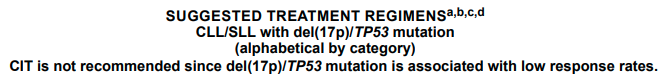 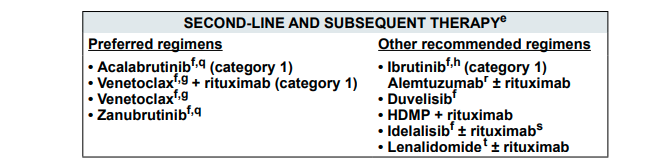 Reproduced with permission from the NCCN Clinical Practice Guidelines in Oncology (NCCN Guidelines®) for CLL/SLL v1.2023. © National Comprehensive Cancer Network, Inc 2022. All rights reserved. To view the most recent and complete version of the guideline, go online to nccn.org.
If Prior Treatment Was Covalent BTK Inhibitor . . .
Options remain for targeted therapies: venetoclax + rituximab, idelalisib + rituximab, duvelisib
If progression occurs after ibrutinib discontinued for toxicity, treatment with acalabrutinib is effective 
If progression occurs after acalabrutinib discontinued for toxicity, zanubrutinib or other treatments (venetoclax, PI3K inhibitor) are likely effective
If progression occurs during treatment with ibrutinib or acalabrutinib, venetoclax has been shown to be effective (PI3K inhibitors less so)
Resistance to ibrutinib and acalabrutinib and, with less certainty, zanubrutinib is driven by mutations in BTK (C481S)
In the presence of this mutation, covalent inhibitors bind noncovalently, and binding kinetics and short half-life make these agents less effective
However, the mutation does not appear to alter CLL dependence on the BCR pathway
20
Venetoclax Is Effective After Ibrutinib Discontinuation
Open-label phase II study of venetoclax for patients with relapsed or refractory CLL after BCR inhibitor (N = 91 previously treated with ibrutinib)
ORR: 65%
Median PFS: 25 mo
MRD negative in peripheral blood (n = 57 assessed): 42%
PFS by MRD Status
100
75
PFS (%)
HR: 0.23 (95% CI: 0.07-0.80; P = .021)

MRD negative: median NR(95% CI: 19.2-NR) (n = 24)
MRD positive: 24.7 mo (95% CI: 15.4-NR) (n = 33)
50
25
0
0
2
4
6
8
10
12
14
16
18
20
22
24
26
28
30
Mo After First Dose
Jones. Lancet Oncol. 2018;19:65.
How Would This Be Different if Venetoclax + Obinutuzumab Were the Prior Therapy?
Many options for targeted therapies
Ibrutinib
Acalabrutinib
Zanubrutinib
Idelalisib + rituximab
Duvelisib
Could also consider repeating initial therapy depending on remission duration
What do the data show?
Post-Venetoclax Strategies
Multicenter, retrospective cohort study of outcomes in patients with CLL who discontinued venetoclax-based therapy (N = 326)
1.00
1.00
Post Venetoclax: PFS for BTKi in BTKi-Naive Patients
Post Venetoclax: PFS for PI3Ki in Pi3Ki-Naive Patients
0.75
0.75
0.50
0.50
0.25
0.25
PFS
PFS
0
0
0
0
10
5
20
10
30
15
40
50
20
Mo
Mo
ORR: 47%; median PFS: 5 mo
ORR: 84%; median PFS: 32 mo
Mato. Clin Cancer Res. 2020;26:3589.
What If Prior Treatment Were Ibrutinib + Venetoclax
No prospective data exists (yet)
Retrospective and anecdotal data suggest retreatment with either component, or potentially both, is effective
Additional ASH 2022 Abstracts
Conclusions
Therapy for relapsed CLL is rapidly changing, and patients with relapsed disease have a number of therapeutic options
Therapy of relapsed CLL depends heavily on what was chosen for frontline treatment
Optimal sequencing of therapy is unknown
There is not a role for chemoimmunotherapy in the relapsed setting (limited role in treating CLL/SLL)
There is still progress to be made!
Go Online for More CCO/NCCN Coverage of CLL!
Downloadable slidesets from today’s presentation (available now!)
On-demand webcast from today’s webinar (available soon at education.nccn.org/CLL)
ClinicalThought commentary where experts answer key questions on the treatment of CLL (coming soon!) 
Capsule Summaries of all the key data from ASH 2022 and expert analyses of the clinical implications
clinicaloptions.com/oncology
NCCN.org
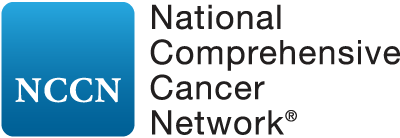